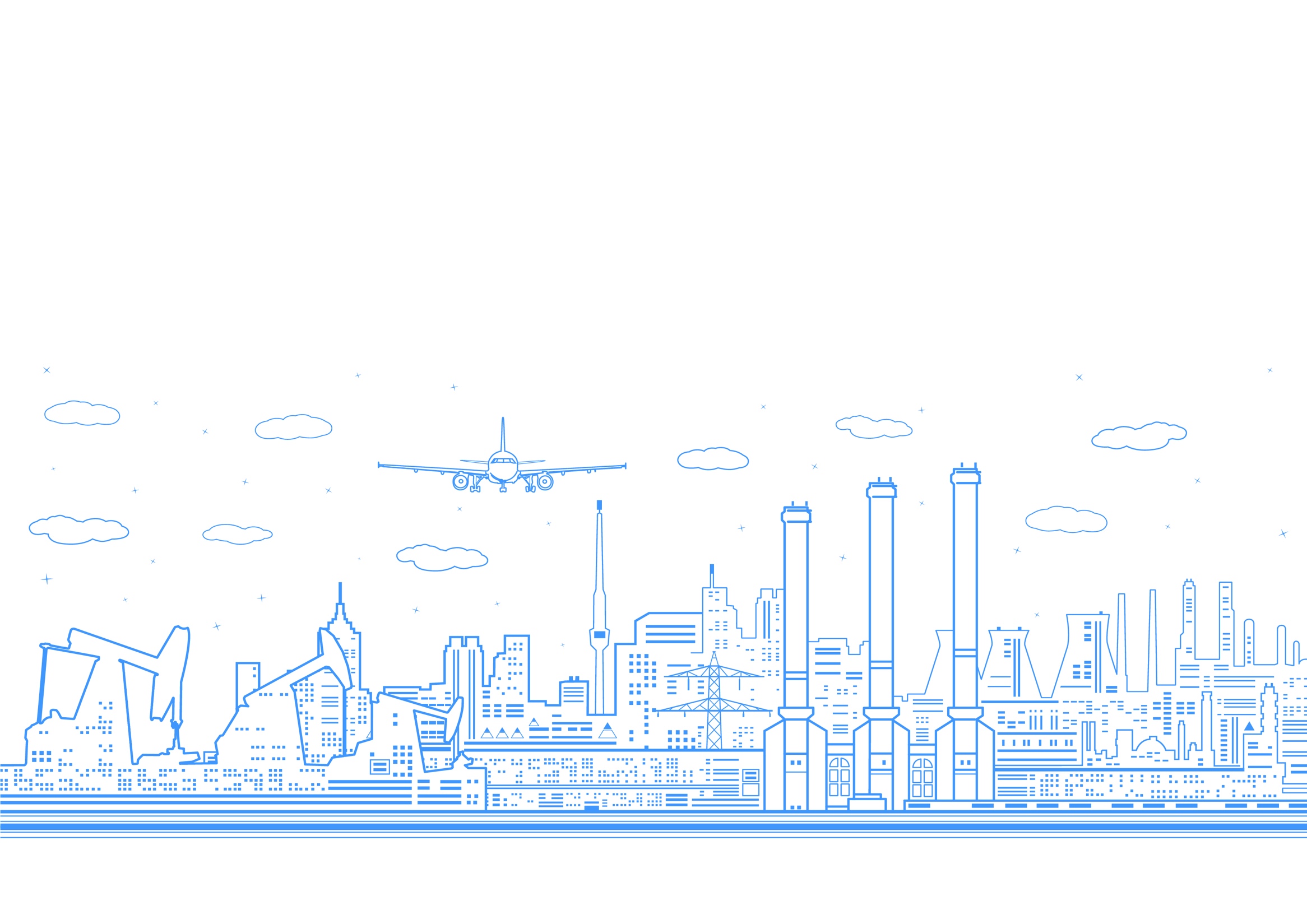 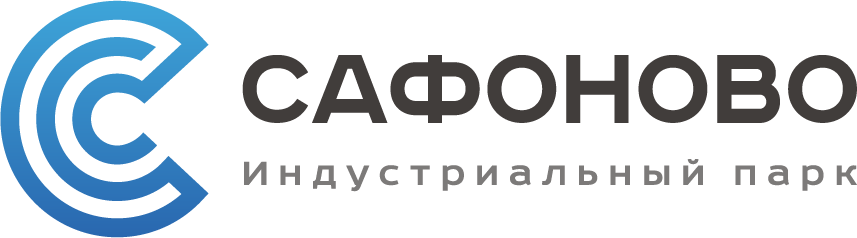 Государственный
индустриальный парк «Сафоново»
www.safonovo.smolinvest.ru
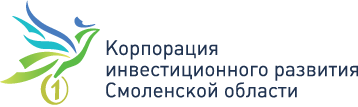 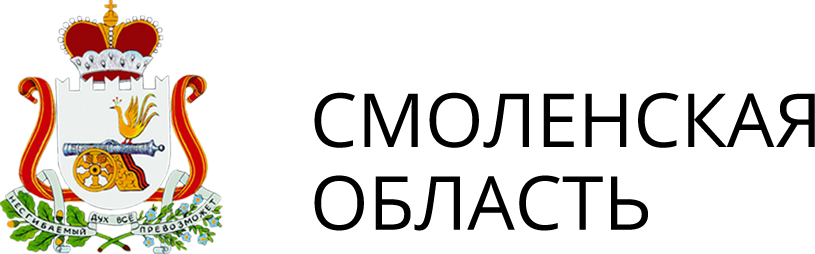 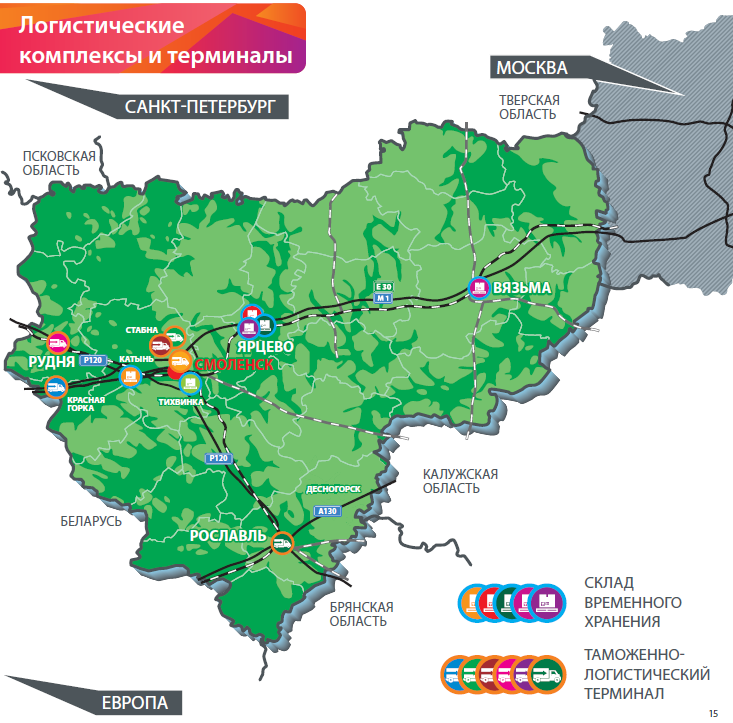 Транспортная доступность:
7,5 км
Расстояние до трассы М-1 «Беларусь»
САФОНОВО
100 км
Расстояние от г. Смоленска
Расстояние до г. Калуги
250 км
Расстояние до г. Москвы
300 км
Расстояние до г. Твери
340 км
300 км
Расстояние до аэропорта Внуково
г. Сафоново, площадь: 29,58 кв. км
Население: 37 055 человека
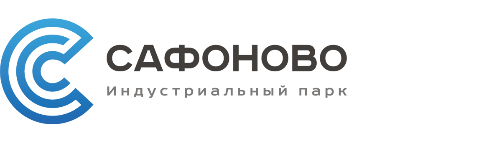 Транспортная доступность
www.safonovo.smolinvest.ru
S
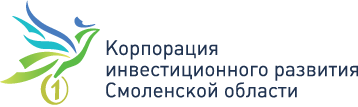 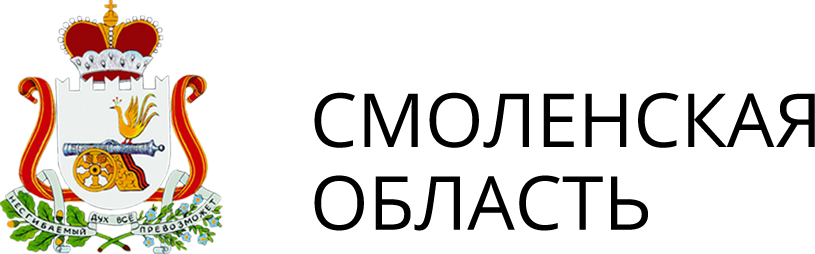 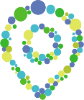 Смоленская область, Сафоновский район, г. Сафоново, 
южная часть
Тип: Greenfield
Ввод в эксплуатацию: 2021 г.
Форма собственности: государственная
Класс опасности: II – V класс
Газоснабжение: 495 м3/час
Общий размер территории: 130 га
Площадь для размещения резидентов: 90,64 га
Водоснабжение: 685 м3/сут.
Электроснабжение: 26 МВт
Водоотведение: 685 м3/сут.
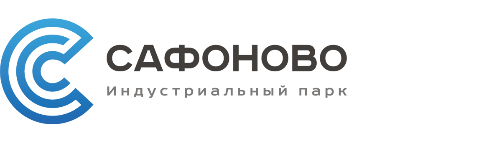 www.safonovo.smolinvest.ru
3
Характеристики индустриального парка
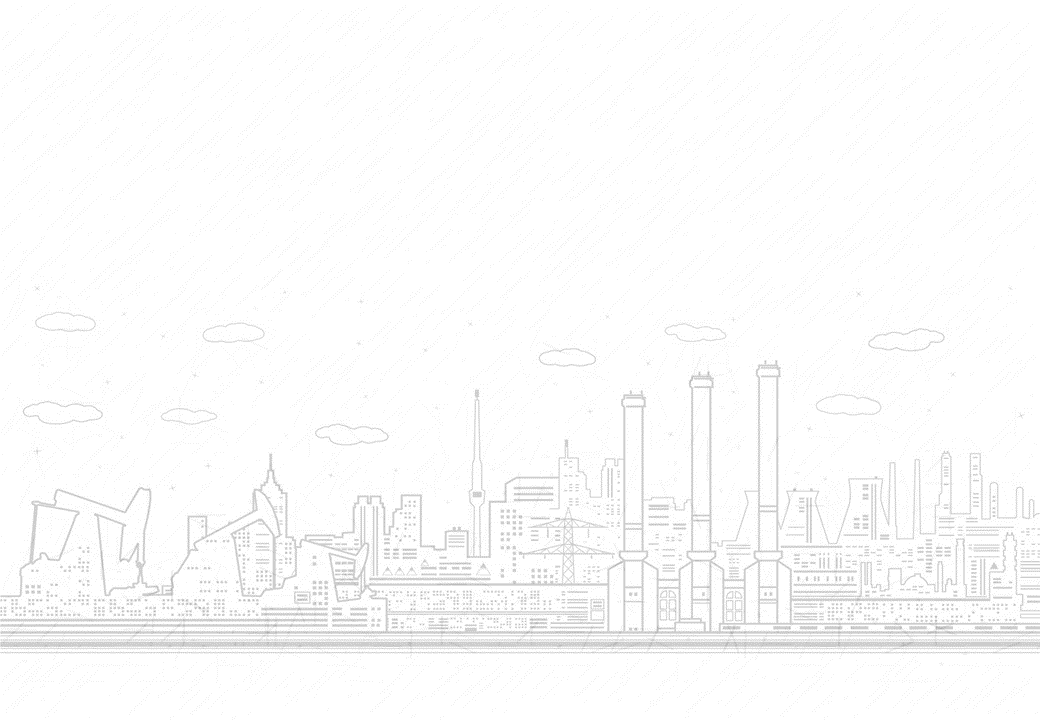 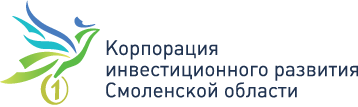 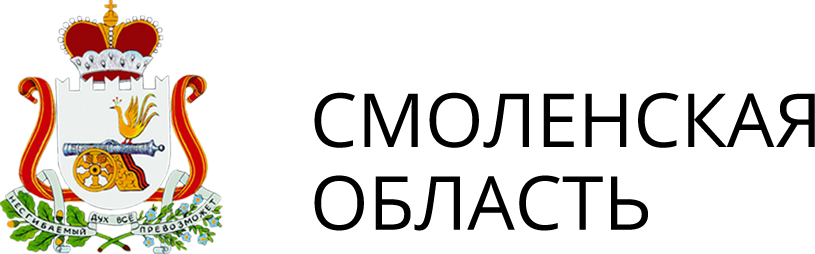 Вид деятельности и рабочие места
Производство с созданием не 
< 20 рабочих мест на 1 га
0 %
Не < 30 млн руб. на 1 га площади
Объем вложений
Сроки по проекту
Окупаемость не > 7 лет
Реализация не < 10 лет
Не < 3 млн рублей в год на 1 га 
(после выхода на проектную мощность)
Налоговые поступления
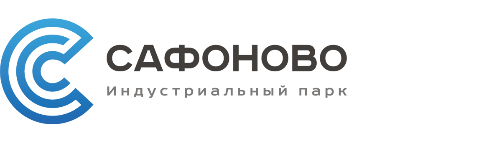 Требования к будущему резиденту
www.safonovo.smolinvest.ru
S
S
S
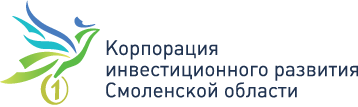 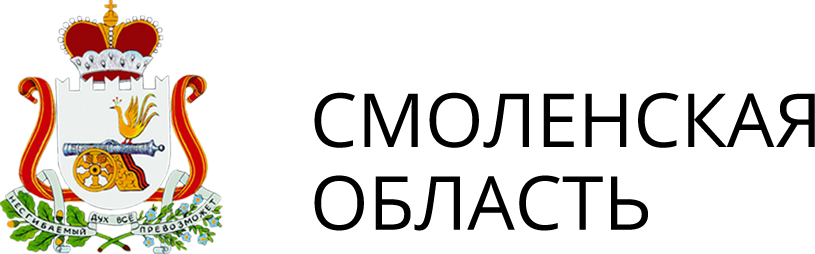 0 руб. - аренда земельного участка
Транспортный налог
10 лет
25 % (от кадастровой) - выкупная 
стоимость земли
Земельный налог
0 %
Налог на имущество
Без проведения торгов
Приняты областные законы:
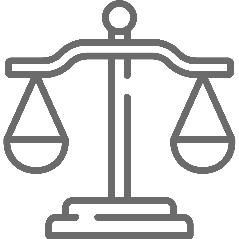 « Об индустриальных парках на территории Смоленской области»

« О налоговых льготах, предоставляемых управляющим компаниям индустриальных парков и резидентам индустриальных парков на территории Смоленской области»
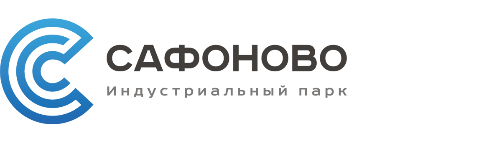 Преференции и налоговые льготы резидентам
государственных индустриальных парков
www.safonovo.smolinvest.ru